Figure 1.
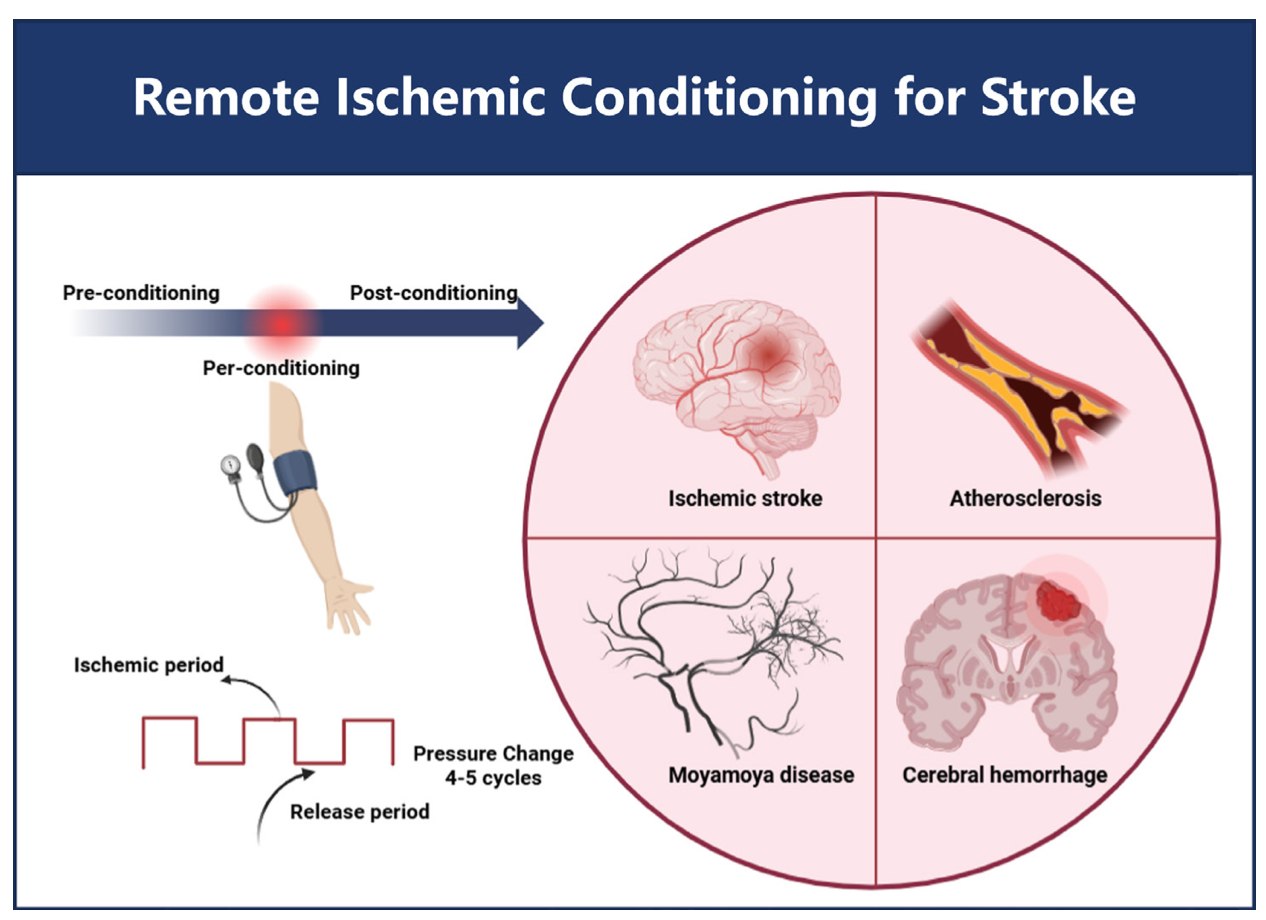 Yang et al.; Conditioning Medicine 2024; 7(2): 62-68.